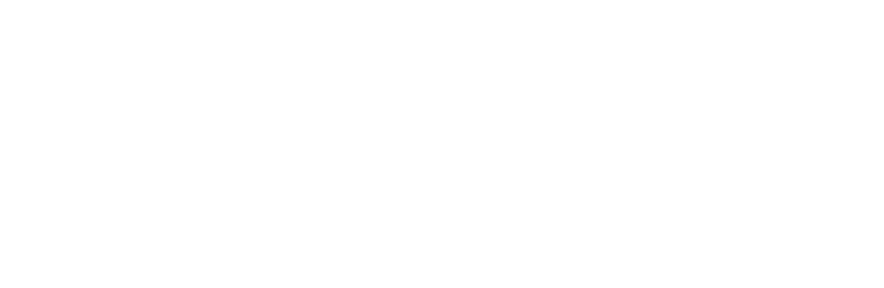 Congregational Meeting to Consider Approval of2023 Operating BudgetSUNDAY, JANUARY 22, 2023
A G E N D A
2022 Operating Budget Results
2023 Budget Proposal
SF&A and Church Council Recommendation
2
2022 Operating Budget Results
3
2022 Operating Budget Results
4
2022 Operating Budget Results
5
2022 Operating Budget Results
Key factors for comparison:

 *Income
  - Sustained giving of 604k was only 12k less than budget.
  - Facilities use income was $72k more than budget.
    (In total a $60k improvement)

  *Expenses
   - Personnel expense 53k less than budget.
   - Ministry expense (Programs) was 15k less than budget.
   -Church plant and Admin was 37k less than budget.
    (In total 105k less than budget)

  The net result was a surplus of $58k to be carried to Council Contingency.
   

	



 *
6
Proposed 2023 Budget
7
[Speaker Notes: Sustained Giving based on commitments received.  We will be sending out statements soon to make sure our records our correct. We may be missing some commitments.
Other contributions includes extra gifts from givers, other contributions to church, online donation of the processing fees
Designated charitable: plate offering weekly; Easter; Christmas; One Great Hour of Sharing and all Sunday collections for Community Organizations.
Facility use includes about $280k from EBSB; and $150k from facility rental
Endowments include Nelson (general); young adult ministry, emerging leaders, music fund and special endowment draw]
Proposed 2023 Budget
8
[Speaker Notes: Personnel – 6% COLA, 
Programs – this is the ministries’ expenses, 
Admin/Office – typical stuff – postage, equipment leasing, office supplies
Church plant – includes utilities, plant maintenance, insurance
Designated charitable: We pay out all the collections
UCC Support based on 10% of sustained giving at year end.]
2023 Budget Highlights
Minister staffing- 
 --Molly, Kelly, Hannah at 80%
Administration staffing-
--Louise-100% All church Support
--Amare- 100% Event Host, Facilities Care
--Sharlat- part-time- Bookkeeping and Accounts management
--Leah- part-time- Facilities rental and billing
--Kathy- part-time- Facilities Host Weekends
--TBH- Office manager-80%
A 6% Cost of Living adjustment is included in the budget.
9
Stewardship Updates 2022-2023
Thank you sustaining givers!
Your financial support ensures our church can continue its mission and ministry in the world.
SF&A will continue to focus on year-round stewardship in 2023.  With a projected budget deficit of $120k, we can close that gap by asking sustaining givers to increase commitments as possible, and to welcome new members to the congregation and encourage sustained giving.  In addition we can work together to save expenses wherever possible. We invite volunteer work.
10
[Speaker Notes: A note on volunteer contributions:

We plan to invite volunteers back to work in the office on a regular schedule.  They can assist with a variety of tasks to support our staff.]
11
2023 Budget % Comparisons to2022
2023            2022
*All Contributions 							46%	56%
*Facilities Use 									37%	36%
*Endowment Sources					      8%   	  8%
*Shortfall 120k covered by Council Contingency	 												          9%	  0%
Proposed 2023 Budget
Net Budget Balance
12
[Speaker Notes: As you have seen we were fortunate in 2022 to end up with a budget surplus.]
2023 Budget Recommendation
Approve proposed 2023 operating budget and following INCOME line items to balance expenses with income:
Council Contingency 
Special Endowment 2023 (Congregational vote to continue for 2 years)
13
2023 Budget Recommendation
The members of Stewardship Finance and Admin recommend this budget. 
In December Church Council  approved and earlier version of the budget with a higher deficit. A Congregational vote of approval requested January 29th.
14
Thank you!
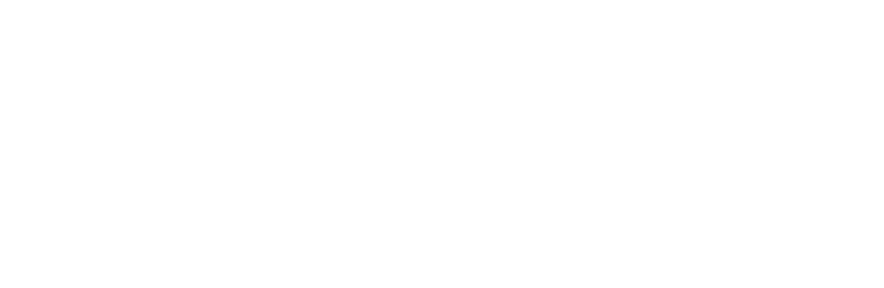 15